Working Together TeamLincolnshire’s Autism, Social Communication SEND Outreach Service
‘The Working Towards Team can be considered an exemplary model of an educational outreach team that can demonstrate it has a significant impact on the quality and inclusiveness of mainstream provision across the whole county. ‘
Head of Accreditation Dec 2019
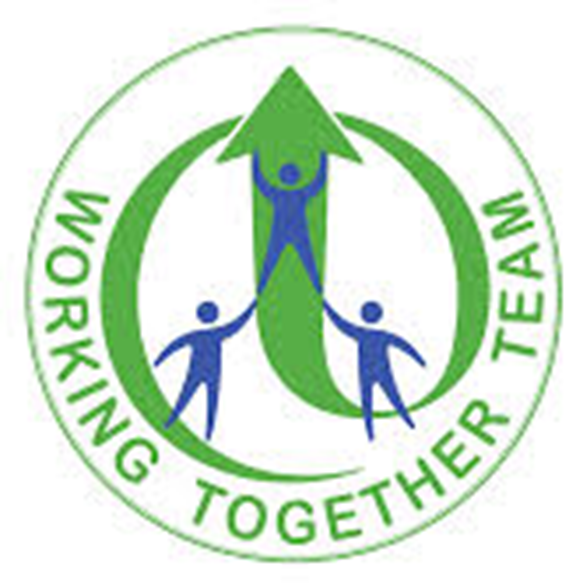 Lincolnshire’s Working Together Team
The Working Together Team is a National Autistic Society (NAS) Advanced STATUS Accredited service. 

A Lincolnshire County Council commissioned service to offer specialist Autism and Social Communication SEND support to mainstream education settings
What do we do?
We are a service to upskill staff and empower schools and academies.
 
We support the settings to identify the needs of the young person and work with staff and families in schools to tailor approaches to create specific programmes of intervention for the setting to implement.
[Speaker Notes: Commissioned to EMPOWER settings]
Who are we?
The team are all skilled practitioners with specialist training and day-to-day hands on experience of working with youngsters with Autism, Social Communication and a wealth of special educational needs.

We provide expertise and practical specialised advice, to settings and families, that enables children and young people to achieve the best possible social and educational outcomes and make the successful transitions to adulthood
Criteria for individual referral
The setting has completed whole setting, Autism Education Trust training in Making Sense of Autism, provided free of charge by WTT.
The child or young person is aged 4-19 and in a maintained mainstream school, academy or college.
The needs of the young person have been discussed with WTT and a referral agreed in principle. 
The young person’s needs are within the area of Social Communication.
The young person’s needs are a concern to both the setting and family (and possibly the young person themselves) and the setting do not feel they are able to fully meet the young person’s needs without further support.
The referral document has been completed with school, family and young person’s views. All parties have signed and dated to give consent including the Head teacher. 
School and family have confirmed that they have read the roles and responsibilities section within the service booklet.
Supporting documents, including individual learning plans and reports from any external agencies that are involved, are included to show what has been put in place and the impact. Minimum of 2 cycles of assess, plan, do, review.  (SEN CoP p100-102)
Training has been reflected upon and strategies have been trialled and impact described
One named person within the school has been identified as point of contact.
The setting are agreeing to work towards the AIM4Lincs award.
[Speaker Notes: Settings must have completed and reflected upon tier 1 training
Setting must be asking for support and feel they can’t meet needs without further support
Should have discussed the referral with WTT-this saves unnecessary form filling if initial advice can be given or the referral is unlikely to be approved.
School concerns should have been discussed with us first to prevent unnecessary referrals (pre-referral stage completed if necessary)]
Referral Process
Contact your WTT teacher directly (or via outreach@gosberton-house.lincs.sch.uk) to discuss your concerns, reasons for referral and support in place for the CYP already.  
If a referral is deemed appropriate, then the referral forms will be shared via email
Complete the referral form with relevant staff, family and the young person and send a WORD copy and supporting documents via email to outreach@gosberton-house.lincs.sch.uk 
Submission deadlines are shared by the WTT and are on our website (new website pending!)
Referrals reviewed by panel 5 times a year
Email confirmation sent out to contacts on the form. Next steps
‘Empowerment’
Autism Education Trust Training          3 phases, Standards/Competencies, Progression Framework                    
     www.autismeducationtrust.org.uk
WTT Themed training
Autism Inclusion Mark (AIM4LINCS)
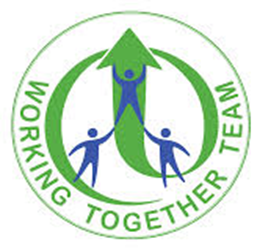 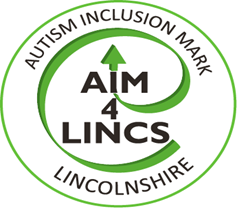 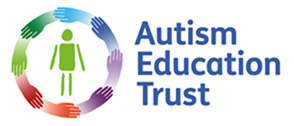 NAS Accreditation Dec 2019
“



‘The Working Together Team are an invaluable source of support for our autistic pupils. . . very informative and knowledgeable, offering practical, useful advice to enable our staff to support the children more effectively.’	

‘The training is excellent, my staff come back buzzing’. 

‘Excellent service and staff members. Always willing to discuss any issues and offer appropriate and sound advice. Very knowledgeable team, highly rated service.’

‘Staff are always available at the end of an email or call when advice is needed. Visits to school are prompt and incredibly valuable in supporting the children, staff and parents. Courses organised are full of advice and strategies that can be used. ‘
Some quotes from Lincolnshire SENDCos